Формирование читательской грамотности на уроках русского языка и литературы в 5-9 классах
Дондокова Ц.Л., учитель русского языка и литературы МБОУ «Дульдургинская СОШ №2»
Забайкальского края
Для чего формировать читательскую грамотность?
зачем это ученику?
зачем это учителю?
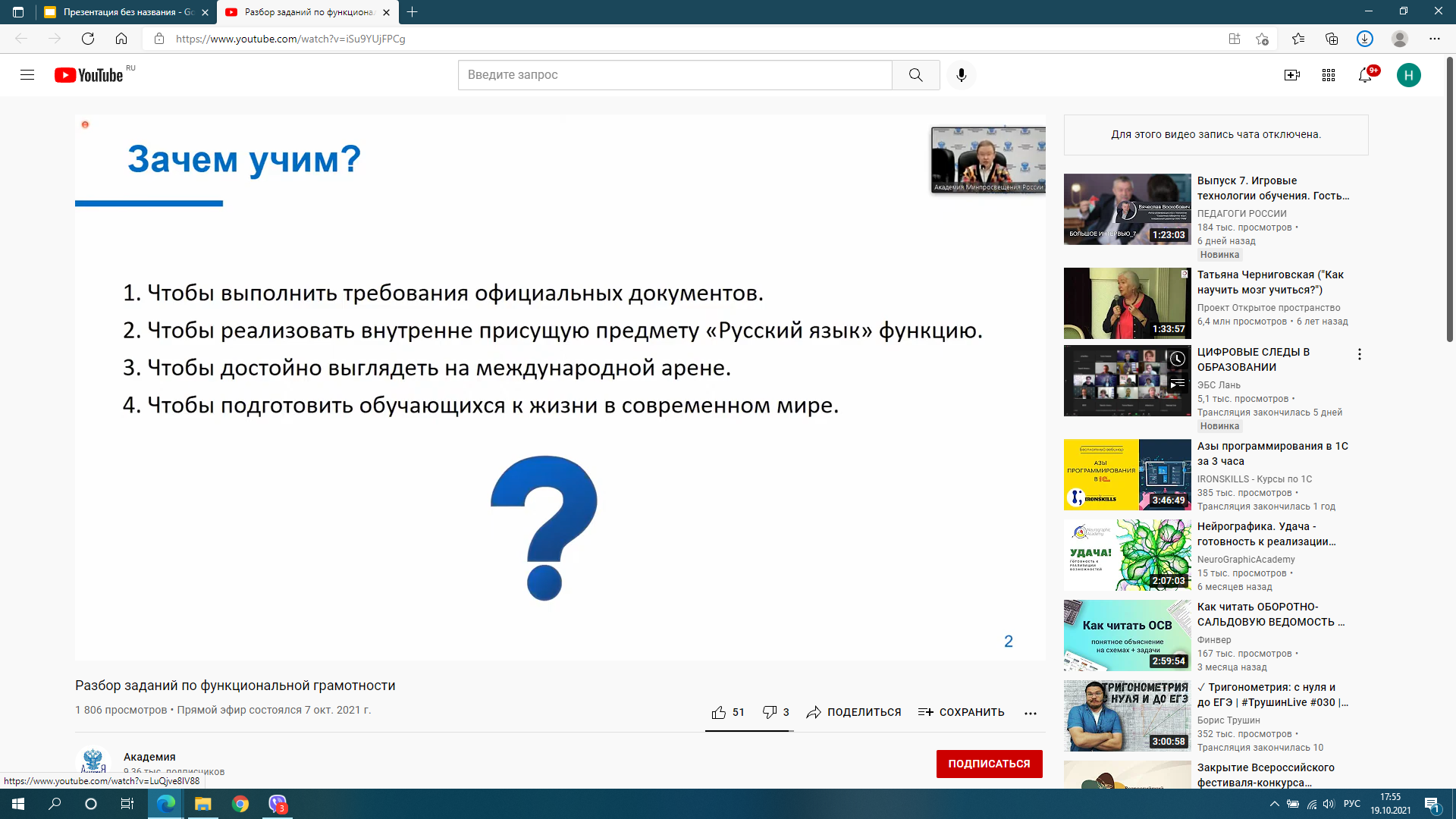 понимать и использовать письменные тексты, размышлять о них и заниматься чтением для того, чтобы достигать своих целей, расширять свои знания и возможности, участвовать  в социальной жизни.
Воспитать грамотного читателя и успешного человека
Эффективные приемы работы с текстом:
Работа с текстом.
 Текстами являются таблицы, картины, ноты и т.д.
2. Построение смысловых опор (схемы, скетчи, коллаж и др.).
3. Создание вторичных текстов (пересказ, синквейн, сторителлинг и др.).
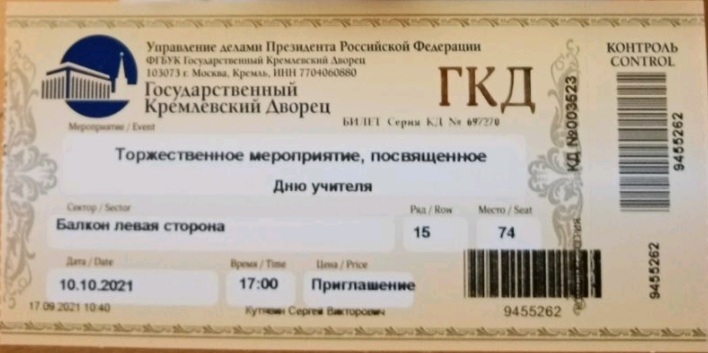 1. Работа с несплошными текстами.Ответьте на вопросы. Обведите правильный ответ на билете.1. В каком месяце состоится представление?2. Какие профессиональные ограничения введены для зрителей?3. Какое место ваше?Задание №1 проверяет умение находить и извлекать информацию.
ЗАДАНИЕ №2
1.Где находится Государственный Кремлевский Дворец? 
2.Какова цена билета? 
3.На какой концерт куплен билет?
Задание №2 проверяет умение находить и извлекать информацию.
 
ЗАДАНИЕ №3
Ответьте на вопросы. Обведите правильный ответ на билете.
Укажите номер билета.
Задание №3 проверяет умение находить и извлекать информацию.
 
 Задание №4
Ответьте на вопросы. Обведите правильный ответ на билете.
Когда был в Москве человек, купивший билет? 
Задание №4 проверяет умение интегрировать и интерпретировать    информацию.

ЗАДАНИЕ №5
1. Даёт ли билет право посещать выставку без приглашения? 
2. К какой льготной категории относится человек, купивший билет? 
3. Каким способом был оплачен билет? 
Задание №5 проверяет  умение осмыслить и оценить информацию
Практикум 3. «Разработка заданий по читательской грамотности»
 Цель: разработка заданий, направленных на развитие читательской грамотности обучающихся.
Количество заданий – 8.
 Задания должны проверять следующие группы читательских умений:
-   находить и извлекать информацию (3 задания);
-   интегрировать и интерпретировать информацию (3 задания);
-   осмыслять и оценивать содержание и форму текста (2 задания).
 Типы заданий:
-   выбор всех правильных ответов;
-   задания на сопоставления;
-   задания с развернутым ответом;
-   задания на исключение неправильных утверждений.
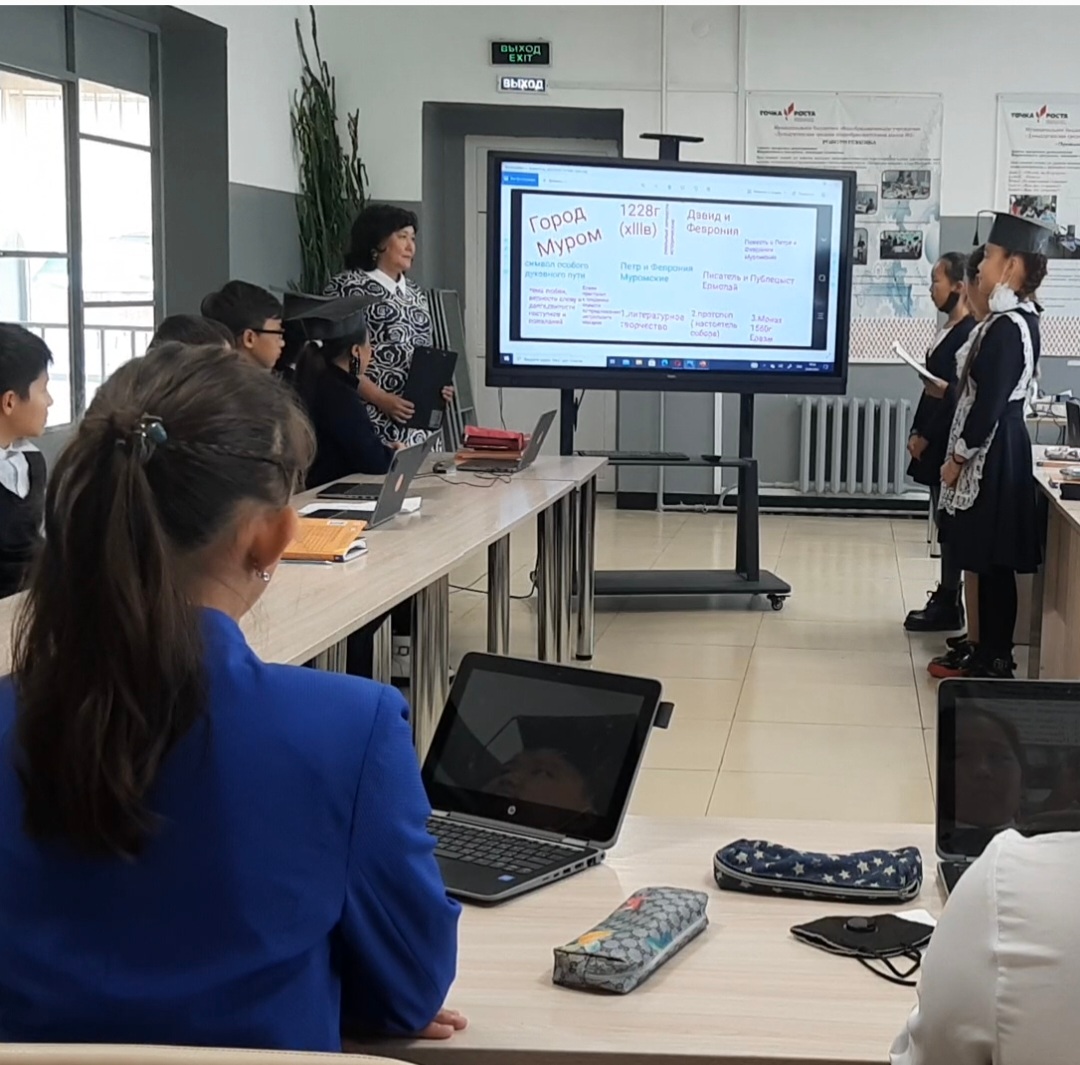 Схемы - графические документы (графическая модель системы), на которых в виде условных обозначений или изображений показаны составные части некоторой системы и связи между ними.
2. Построение смысловых опор (схемы, скетчи, коллаж и др.).
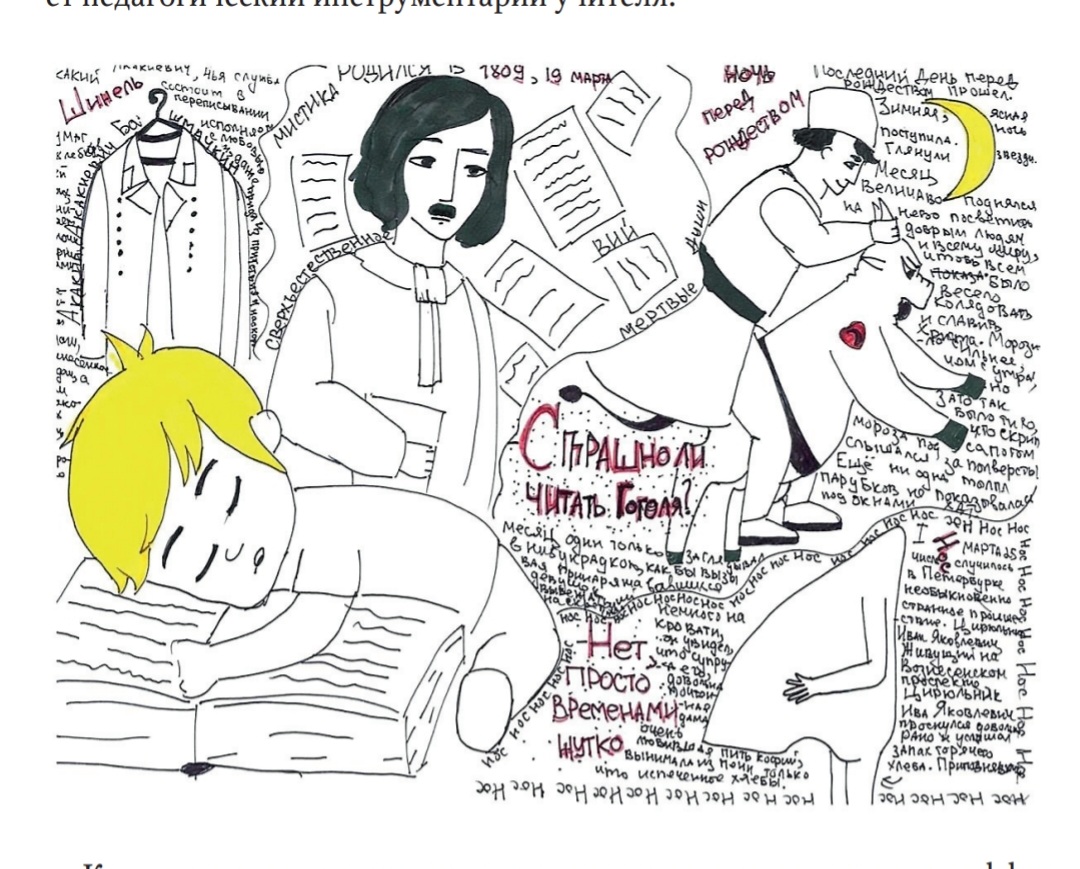 Согласно определению Марка Роуди, автора книги «Визуальные заметки», «cкетчи — это разнообразные визуальные заметки, состоящие из рукописного текста, рисунков, схем и изобразительных элементов, таких как стрелки, рамки, типографика и линии». Автор уточняет:
 «Скетчи — это cпособ мышления на бумаге с использованием изображений и слов»
2. Построение смысловых опор (схемы, скетчи, коллаж и др.).
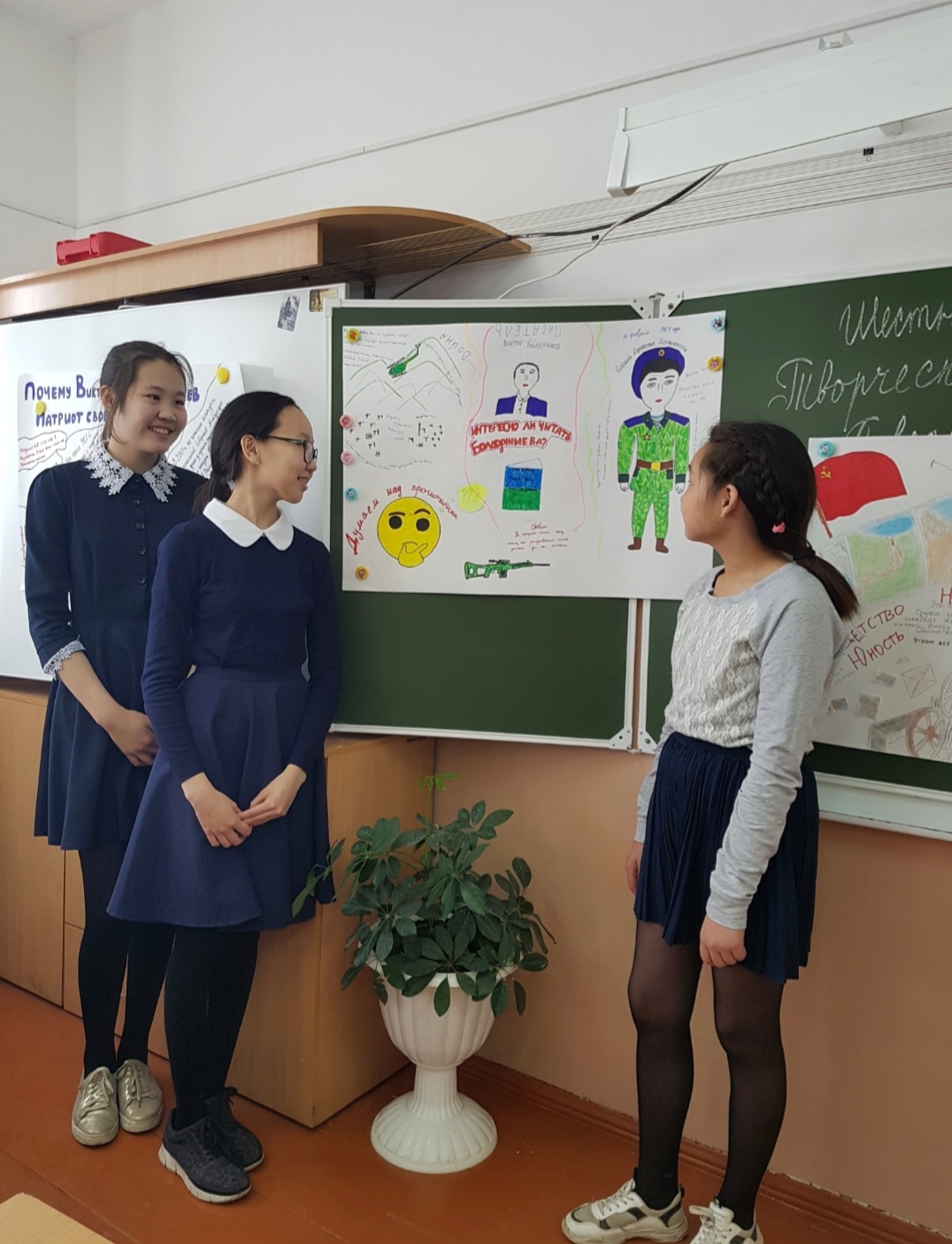 Цифровой инструмент «Облако слов».
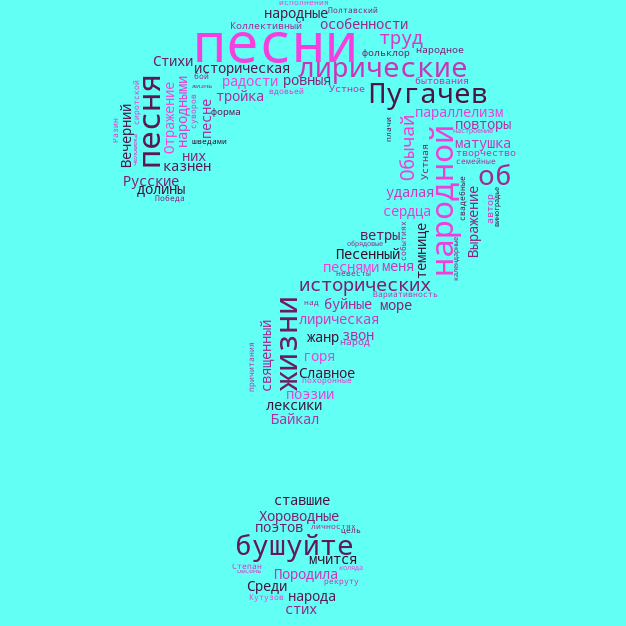 Схемы: круг- характеристики литературных героев
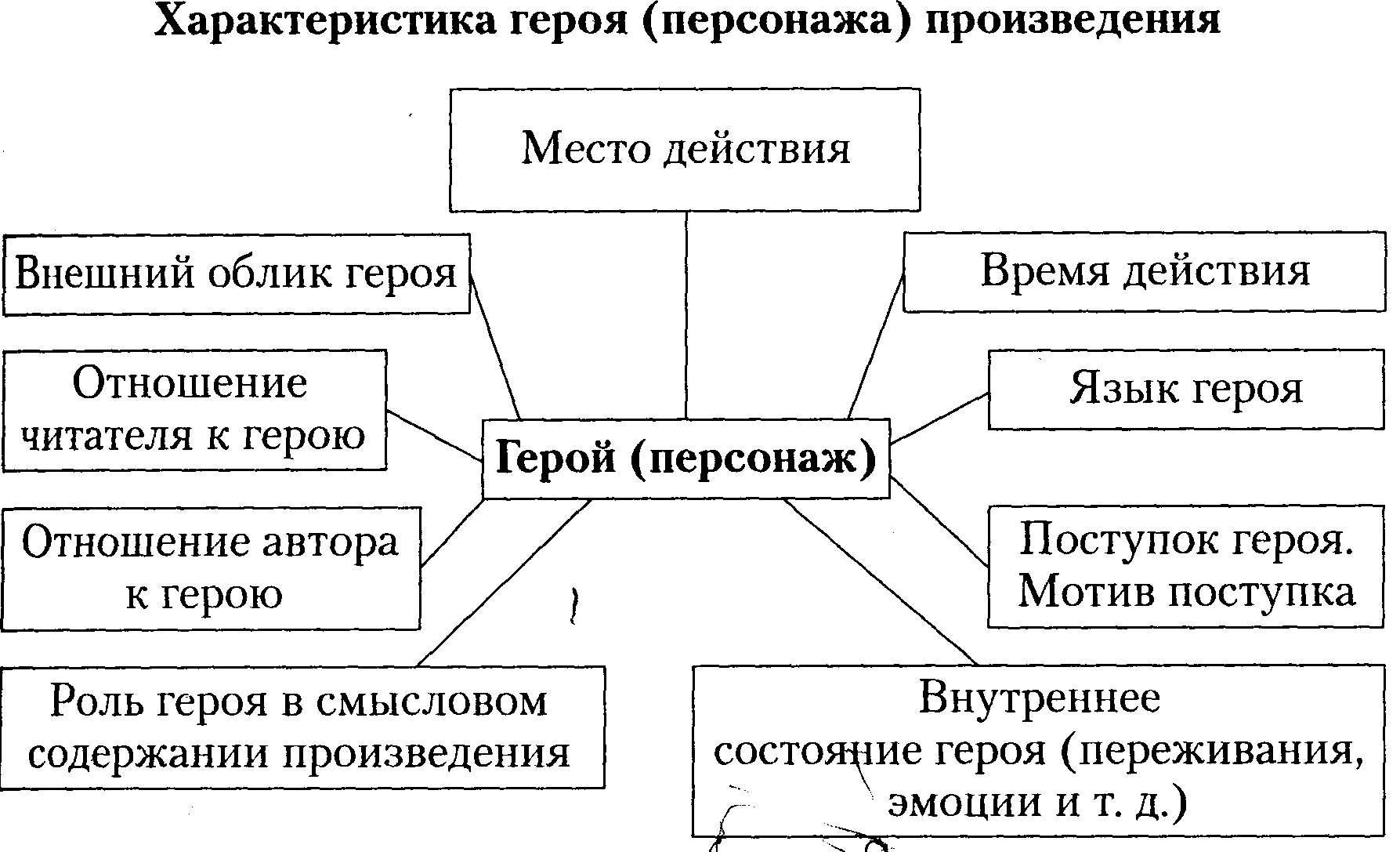 3) Цифровой инструмент:
 Онлайн-коллажи - это фотографии, текстуры, надписи, фоторамки.

 MyCollages.ru - это программа для фотоколлажа
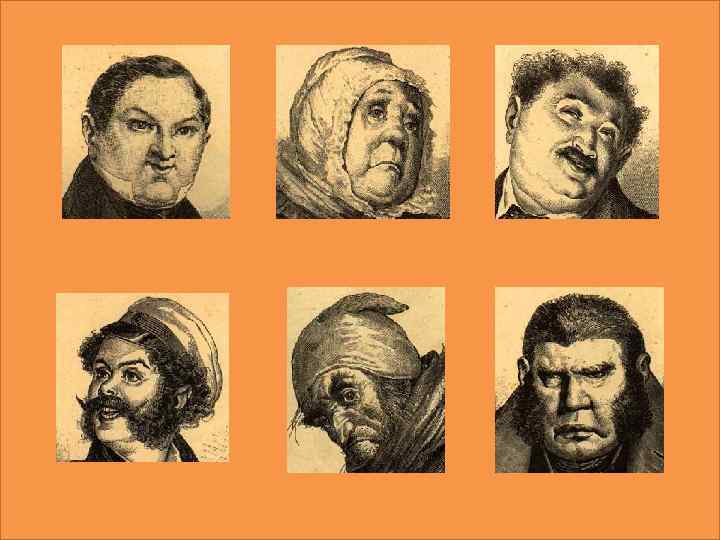 3. Создание вторичных текстов (пересказ, синквейн, сторителлинг).Примеры синквейна:Манилов Ленивый, бесхозяйственныйМечтает, сидит дома, ничего не делаетПочему он такой?Потому что «мертвая душа». НоздревХвастливый, драчливый.Играет в карты, пьет и врет.Страсть к чему угодно.Почему он такой?«Мертвая душа».ПлюшкинСкупой, жадный, пустой.Все копит, но не для себя.Когда-то был живой,А теперь «мертвая душа»!
КоробочкаХозяйственная, дубинноголовая.Все копит, копит, копит.Зачем она копит?Никто не знает! СобакевичБольшой, неуклюжий, жадныйДумает, понимает и обманывает.Почему он такой?Потому что «мертвая душа»..
3. Создание вторичных текстов. Требования от Е.В. Пугача, преподавателя ОЦ «Сириус», писателя, критика, университетского преподавателя
1.Сравнительно свободное владение разными стилями речи.
2. Сознательное владение литературными тропами.
3. Наличие в сознании пишущего некоторого поля культурных ориентаций.
4.Наличие необходимых специальных знаний.
5. Наличие творческого потенциала.
Создание вторичных текстов
Снек-контент - короткие тексты - аннотации, такие небольшие по объему, с яркими заголовками, способные привлечь внимание пользователя среди обилия информации, в короткие сроки дать ему суть информации и перевести на полный объём текста в случае заинтересованности. Это, может быть, видео длиною в пару секунд.

Cторителлинг – искусство донесение поучительной информации, с помощью знаний, рассказов, историй, которые возбуждают у человека эмоции и размышления

Буктрейлер (англ. booktrailer) — это короткий видеоролик, рассказывающий в произвольной художественной форме о какой-либо книге. Цель таких роликов – реклама свежевышедших книг и пропаганда чтения, привлечение внимания к книгам при помощи визуальных средств.
Как можно использовать эти приемы на уроке, например, по сказу П.П. Бажова «Хозяйка горы Медной»?
Приведем пример.
 Задания:
1. Используя прием сторителлинг, расскажите о мастеровом Спепане.
2. Используя цифровой контент «Облако слов», составьте портрет  Хозяйки горы медной.
3. Используя цифровой инструмент снек-контент, расскажите о Хозяйке горы Медной.
4. Составьте буктрейлер к сказу «Медной горы Хозяйка».

Данные задания помогут войти в мир героев уникальных героев уральского мастера сказов, раскрыть образы героев.
Спасибо за внимание!